Основные сведения по оформлению чертежей
Стандарты ЕСКД
Стандарты ЕСКД –это документы, которые устанавливают единые правила выполнения и оформления конструкторских документов во всех отраслях промышленности, строительства, транспорта.
Стандарты установлены не только на конструкторские документы, но и на все виды продукции, выпускаемой предприятиями. Государственные стандарты (сокращенно ГОСТ) обязательны для всех предприятий и отдельных лиц.
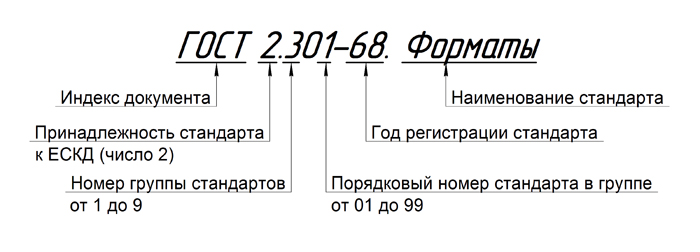 Форматы ГОСТ 2.301-68
Чертежи выполняют на листах определенного формата (размера).
Форматы листов определяются размерами внешней рамки чертежа, выполненной тонкой линией.
Согласно ГОСТ 2.301- 68* размеры основных форматов получаются последовательным делением формата А0, с размерами сторон 841х1189 мм, площадь которого равна 1 м2, на две равные части параллельно меньшей стороне (Рисунок 1.1).
 Число в обозначении показывает, сколько раз совершалось это действие
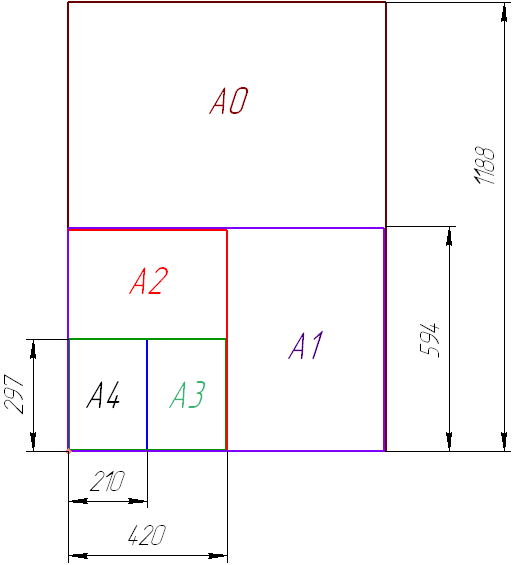 Образование основных форматов
Масштабы ГОСТ 2.302-68
Масштабом называется отношение линейных размеров изображения предмета на чертеже к действительным размерам этого предмета.
Масштаб, указанный в предназначенной для этого графе основной надписи чертежа, должен обозначаться 
по типу 1:1, 2:1 и т.д., 
а в остальных случаях — по типу (1:1), (1:2), (2:1) и т.д.
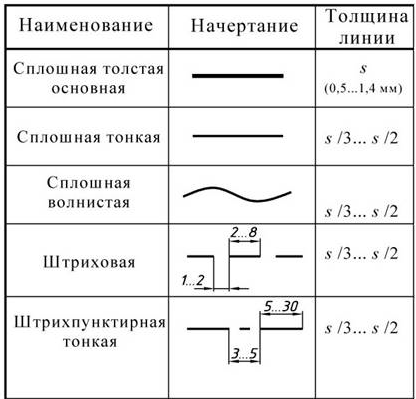 Линии чертежа ГОСТ 2.303-68
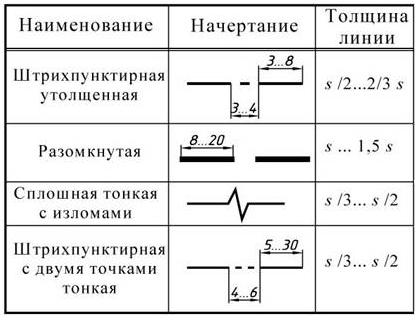 Толщина сплошной основной линии S  должна быть в пределах от 0,5 до 1,4 мм в зависимости от величины и сложности изображения, а также от формата чертежа. 
Толщина линий одного и того же типа должна быть одинакова для всех изображений на данном чертеже, вычерчиваемых в одинаковом масштабе.
Длина штрихов у штриховых линий должна быть примерно в 10 раз больше толщины штриха, а длина штрихов штрихпунктирной линии выбирается в зависимости от величины изображения.
Штрихи в линии должны быть примерно одинаковой длины. 
Промежутки между ними также должны быть примерно одинаковыми. 
Штрихпунктирные линии должны пересекаться и заканчиваться штрихами.
 Штрихпунктирные линии, применяемые в качестве центровых, следует заменять сплошными тонкими линиями, если диаметр окружности или размеры других геометрических фигур в изображении менее 12 мм.
Шрифты чертёжные ГОСТ 2.304-81
Шрифтом называется графическая форма изображения букв, цифр и условных знаков, которые используются при выполнении чертежей. 
Наклон букв и цифр к основанию строки должен быть около 75°.
Размер шрифта  (h) — величина, равная высоте прописных букв в мм.
Высота прописных букв h измеряется перпендикулярно основанию строки.
 Высота строчных букв с определяется из отношения их высоты (без отростков k) к размеру шрифта h, например, с=7/10*h.
Ширина буквы (q) — наибольшая ширина буквы определяется по отношению к размеру шрифта h, например, q=6/10 h, или по отношению к толщине линии шрифта d, например, q=6d.
Толщина линии шрифта (d) — толщина, определяемая в зависимости от типа и высоты шрифта.
Вспомогательная сетка — сетка, образованная вспомогательными линиями, в которые вписываются буквы.
 Шаг вспомогательных линий сетки определяется в зависимости от толщины линий шрифта d
Параметры шрифта типа Б с наклоном
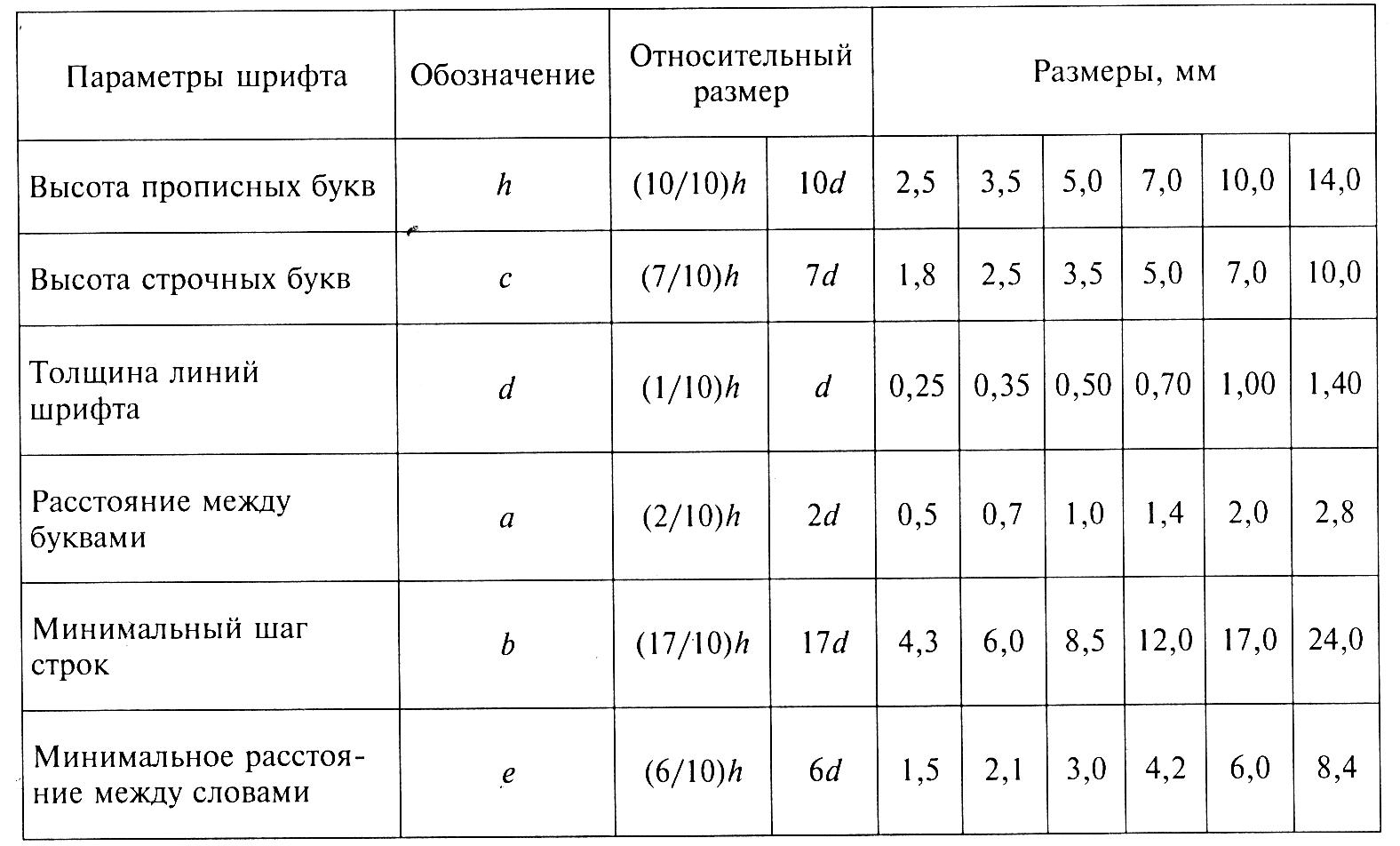 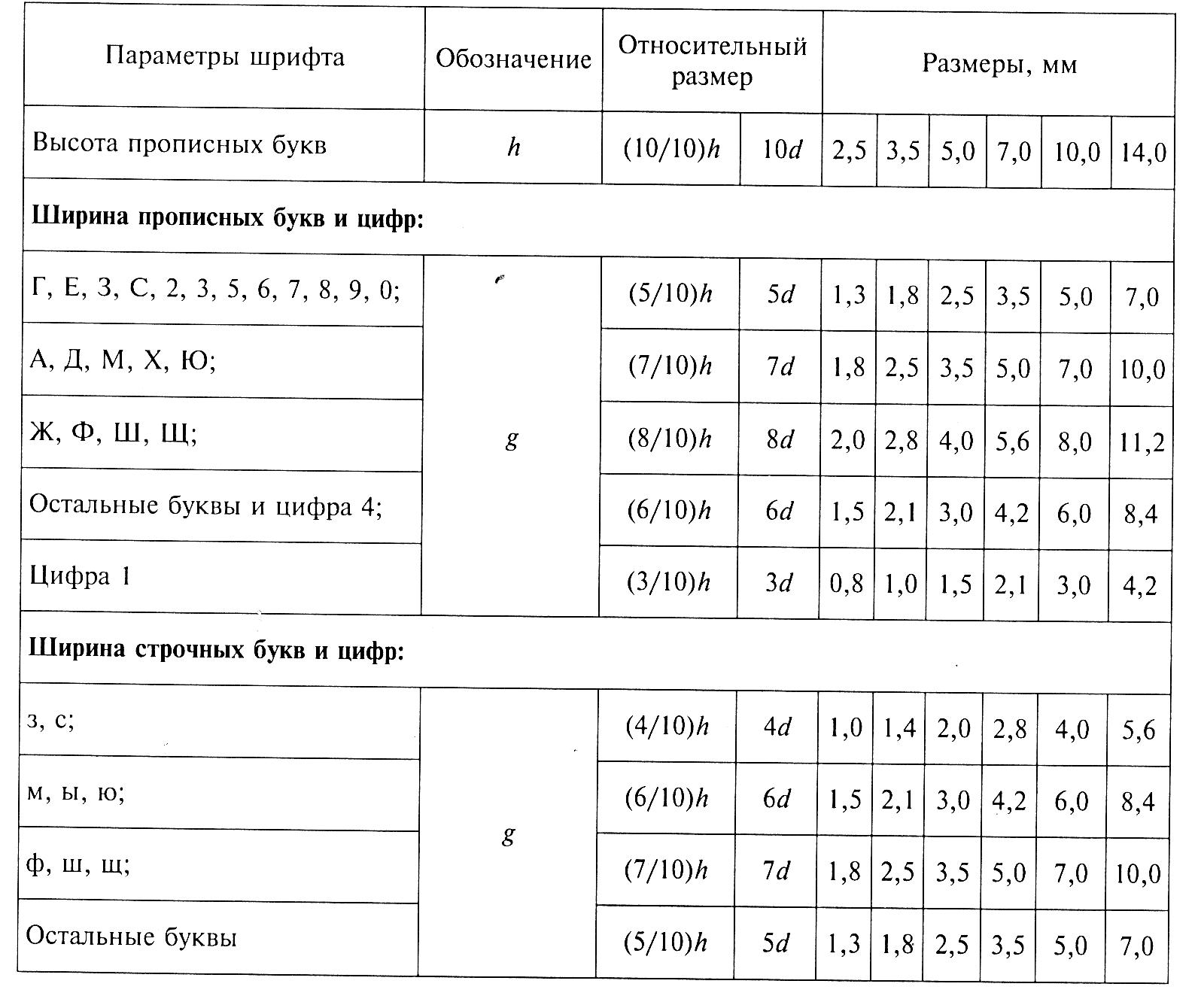 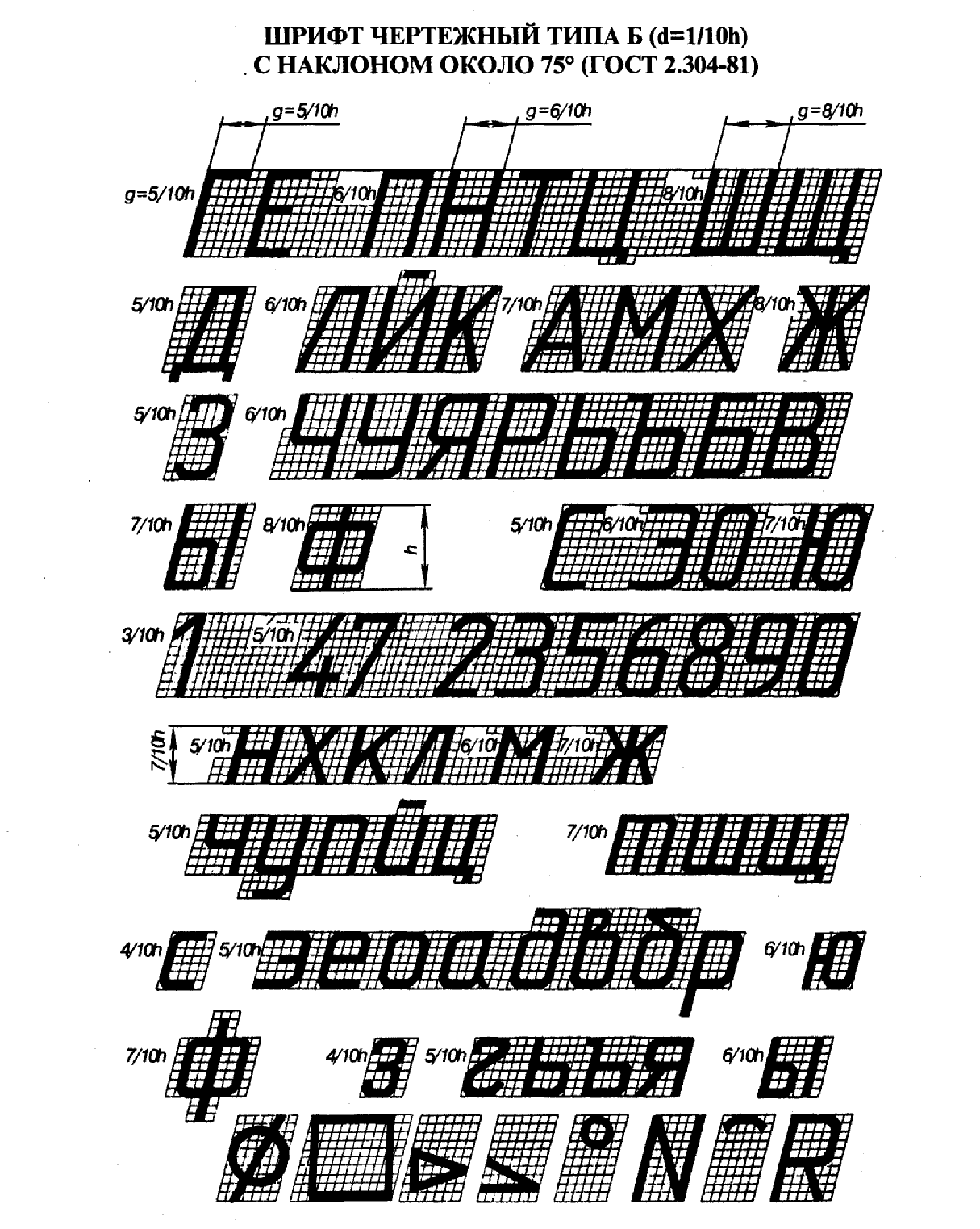 Шрифт типа Б с наклоном
Основные надписи ГОСТ2.104-68
Чертеж оформляется рамкой, которая проводится сплошной основной линией на расстоянии 5 мм от правой, нижней и верхней сторон внешней рамки чертежа. 
С левой стороны оставляется поле шириной 20 мм, служащее для подшивки и брошюровки чертежей
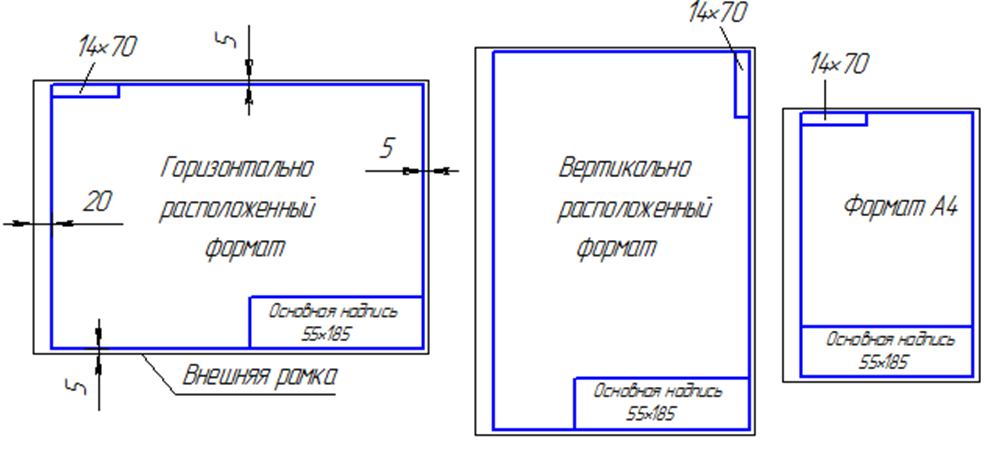 Примеры оформления чертежа
Основная надпись помещается в правом нижнем углу конструкторских документов. 
На листах формата А4 основную надпись располагают вдоль короткой стороны листа, на листах формата А3 и более допускается располагать основную надпись как вдоль длинной, так и вдоль короткой стороны листа. 
Основные надписи, дополнительные графы к ним выполняют сплошными основными и сплошными тонкими линиями по ГОСТ 2.303 – 68*
Форма 1 ГОСТ 1.104-68
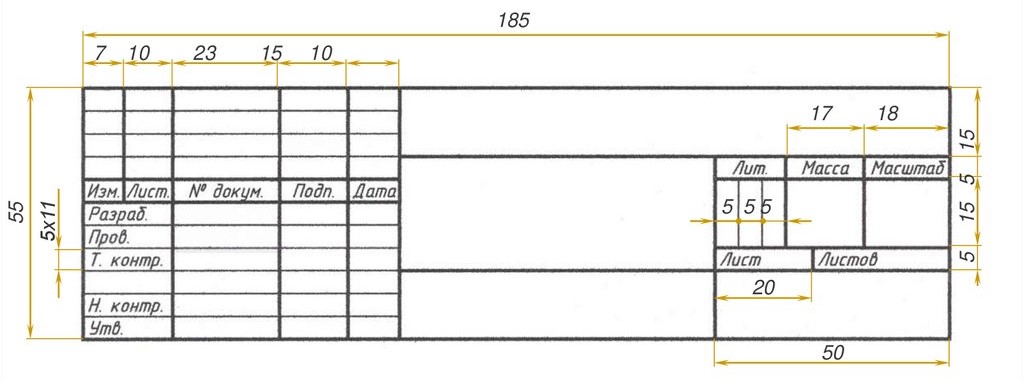 Форма 2 ГОСТ 1.104-68
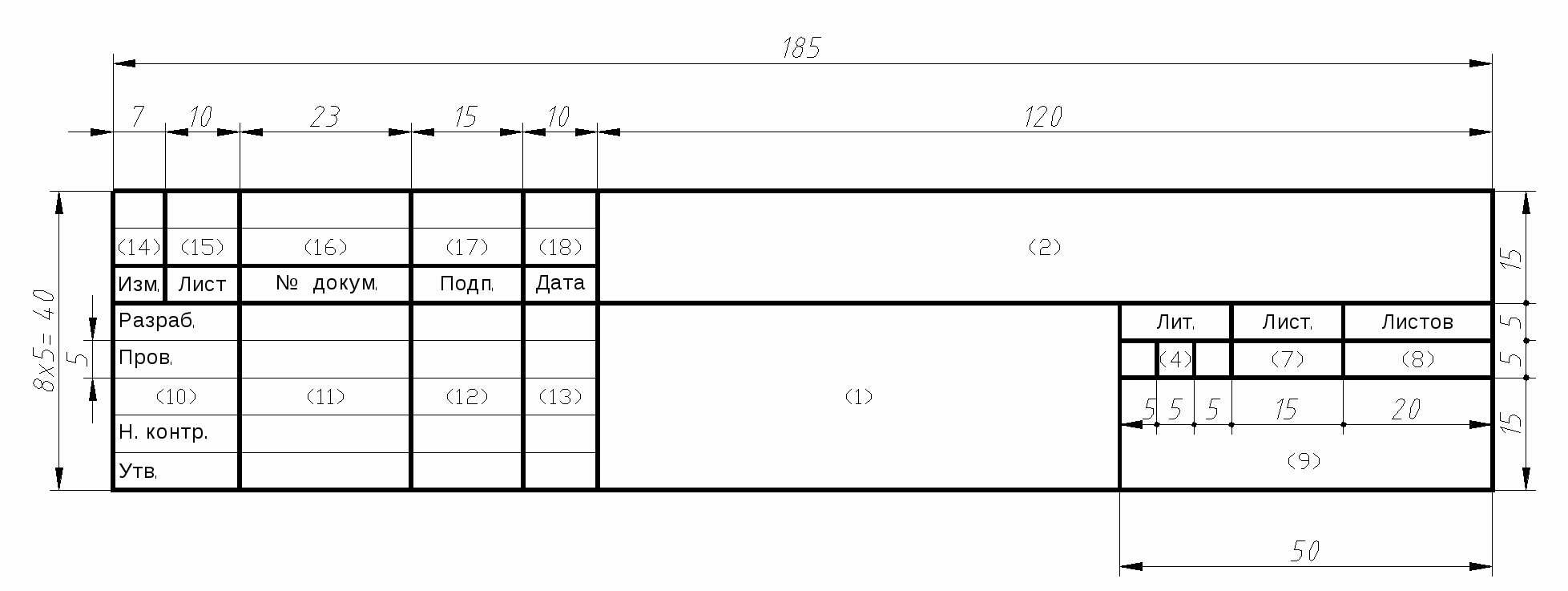 Форма 2а ГОСТ 1.104-68
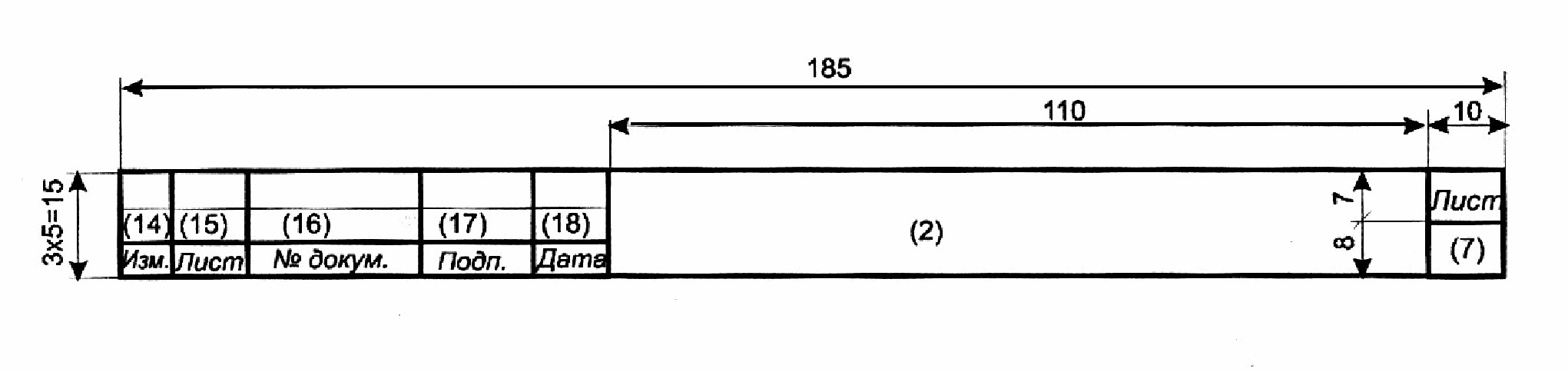 Обозначение документов
Обозначения индексов документов